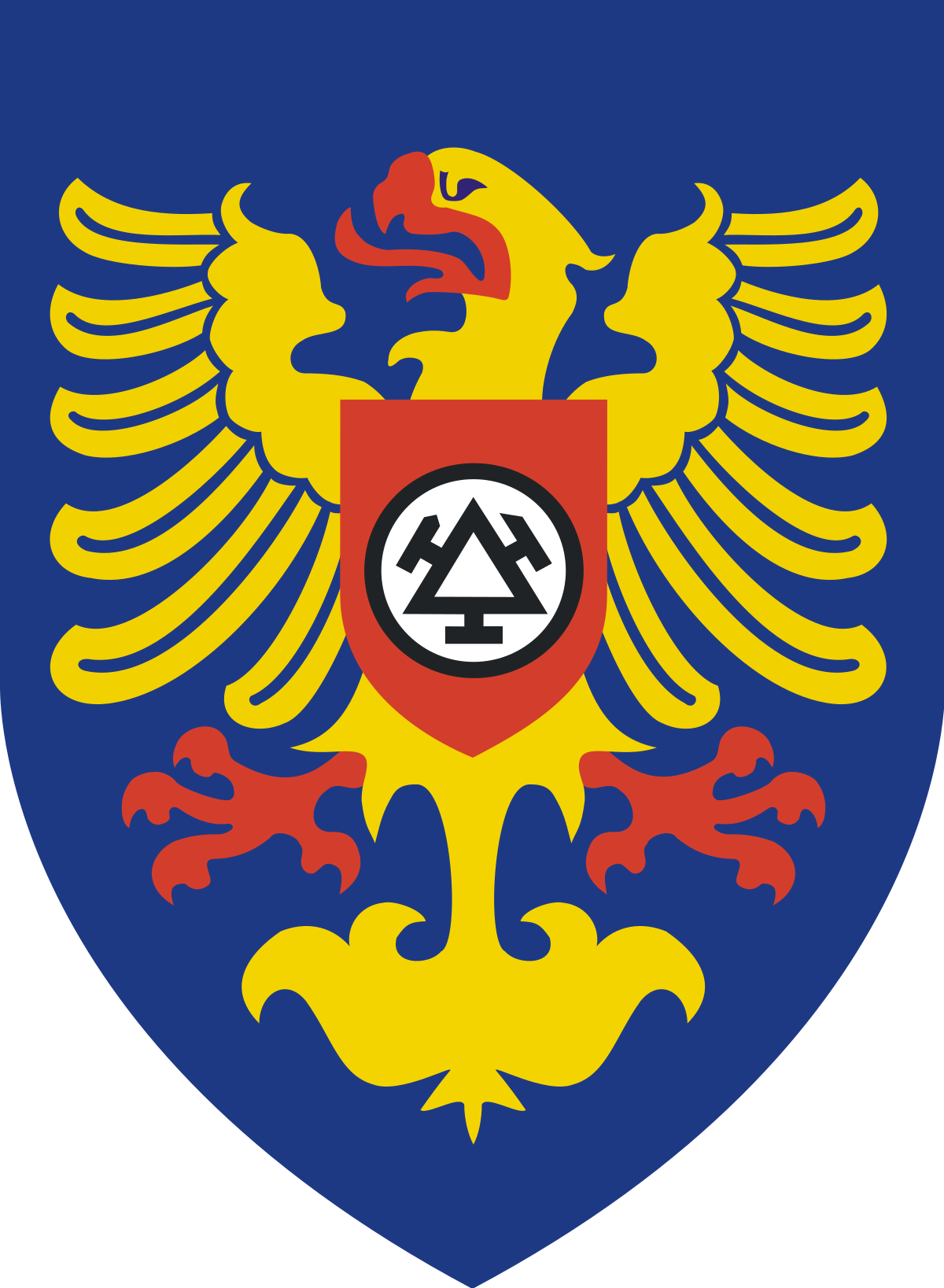 90 krát o Třinci
Vědomostní soutěž
Pravidla soutěže
Soutěž pro celou rodinu.
Máme připraveno 90 otázek, z toho 27 ve fotografiích.
Můžete si vyhledat, jen pro informaci a vlastní zvědavost, odpověď na kteroukoliv otázku, která Vás zajímá.
Soutěživí se mohou zapojit do soutěže dvěma způsoby, a to tak, že 
1)odpovíte pouze na zvolenou oblast, kterou si sami vyberete, a to, zeměpis, dějepis, příroda, školství, sport nebo odpovědi na fotografie
2) zkusíte odpovědět na všechny otázky
Odpovědi nám zašlete do DDM na adresu: estetika@ddmtrinec.cz , nejpozději do       25. května 2021. Vítězní luštitelé budou odměněni věcnou cenou.
Zajímavosti o našem městě, trocha zeměpisu
Jaká, jaký je…?
Rozloha města Třinec                                
Nadmořská výška
Nejvyšší bod
Kolik obyvatel žije v současné době v Třinci?
Jaké národnosti žijí v našem městě?
Jaké jsou části města Třinec?
Pokračování zeměpisu…
Jak se jmenuje největší řeka protékající Třincem?
Kde tato řeka pramení?
Co znamená název Olza a jaký má původ toto slovo?
Kde se nacházelo v Třinci letiště a co na jeho místě nalezneme dnes?
Kde bychom hledali zámeček v Třinci?
Malinko dějepisu…
Kdy byla založena naše obec Třinec, jaké jsou první zmínky?
Jak vznikl název našeho města?
Jak se jmenoval princ, který koupil v roce 1799 Třinec?
Ve kterém roce byly založeny Třinecké železárny?
Kdy skončila 2. světová válka v Třinci?
A ještě dějepis…
Ve kterém roce byl Třinec povýšen na Město?
Ve kterém roce se stal Třinec statutárním městem?
Co znamená pojem statutární město?
Který kostel byl postaven v Třinci dříve, katolický nebo evangelický?
Která vesnice se roku 1980 stala městskou části Třince?
Školství…
Kdy byla založena první škola v Třinci a kde ji nalezneme dnes?
Která česká škola byla postavena jako první, jak se jmenuje, kde ji najdeme a ve kterém roce byla postavena?
Kolik škol máme v současné době na území města Třinec?
Ve kterém roce byl otevřen Dům ČSM, dnešní Dům dětí a mládeže?
Jaké dětské organizace pracují na území našeho města?
SPORT - všeobecně
První tělovýchovné dění sahá před první světovou válku - které sportovní kroužky a spolky fungovaly již v desátých letech dvacátého století?
Jaké sportovní kluby v Třinci fungují dnes?
Od kdy začíná činnost fotbalového klubu? Které kluby v počátcích vznikly?
Kdy se uskutečnil první ročník výškařské soutěže Beskydská laťka? 
Třinec byl etapovým městem mezinárodních cyklistických závodů. Jak se závod jmenoval?
 Kde byl v Třinci skokanský můstek?
Jaké sporty se provozovaly na starém stadiónu Borek?
A ještě pár otázek….
Od kdy funguje letní koupaliště v Třinci?
Kdy byla otevřena lanová dráha na Javorový?
V jaké nadmořské výšce se nachází horní stanice na Javorovém?
Vyjmenuj slavné sportovce, narozené v Třinci, kteří se zúčastnili LOH nebo ZOH?
V minulosti se konaly Spartakiády, jako přehlídky úspěchů tělovýchovy a sportu. Také Třinec pořádal od počátků okresní Spartakiády. Ve kterém roce poprvé a kde se konala?
SPORT - HOKEJ
Ve kterém roce byl založen hokejový klub?
Kteří hráči z Borku a Folvarku se stali základem prvního mužstva SK Třinec?
Ve kterém roce postoupil hokejový klub do extraligy?
Kdy získali hokejisté první historický titul mistra České republiky?
Kde se hrály první hokejové zápasy v Třinci?
Kdy byl postaven starý zimní stadión?
Ve kterém roce byla otevřena nová Werk Aréna?
Kultura v našem městě
Jak se jmenovalo první kino v Třinci?
Ve kterém roce se poprvé promítal film v Kině Kosmos?
Kteří známí zpěváci pocházejí z Třince?
Kdo z nich je čestným občanem našeho města?
Ve kterém roce začal Dům kultury pracovat jako jednotné kulturní středisko?
Příroda a okolí třince
Jaké hory najdeme v okolí Třince?
Na Sosně máme stezku Jahodná, kolik má zastavení a jak je dlouhá?
Které vzácné květiny najdeme v okolí této naučné stezky?
Co je Gutské peklo?
Jaké vzácné druhy ptáků v tomto „pekle“ nalezneme?
Čí je to biotop?
Kde nalezneme přírodní rezervaci Čerňavinu?
Které zvíře do Čerňaviny občas zabloudí?
Příroda pokračování….
Kde nalezneme přírodní rezervaci Velké doly (Baliny)?
V této rezervaci roste Hvězdnatec zubatý, jak se sem dostal?
Kteří živočichové žijí v Tyrce?
Kde bychom našli pramen pitné vody „Bolibřuška“?
Kde nalezneme naučnou stezku „Příroda na dotek?
Otázky ve fotografiích
Galerie obrázků
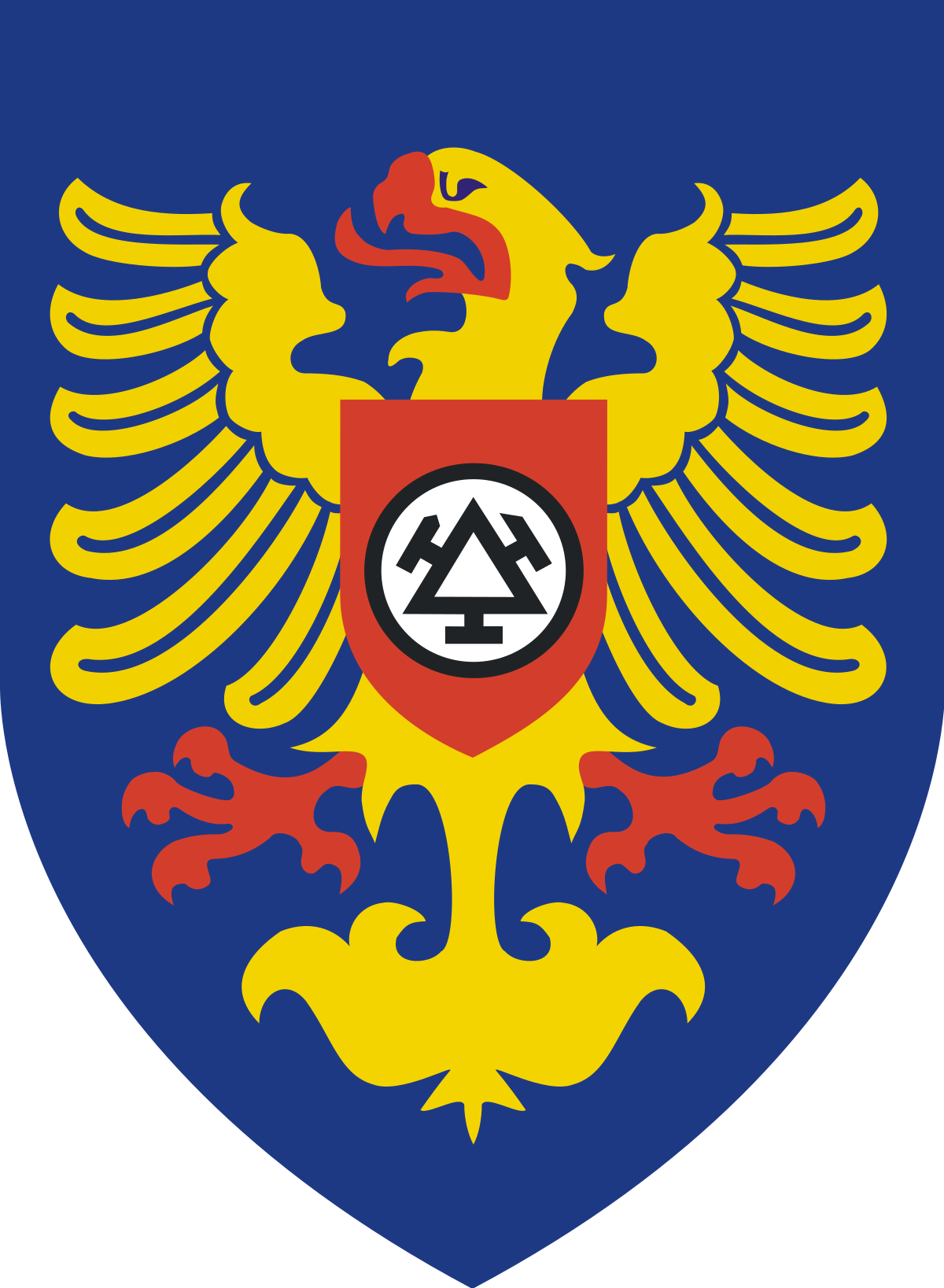 Obrázek č. 1
Obrázek č. 2
Obrázek č. 3
Obrázek č. 4
Obrázek č. 5
Obrázek č. 6
obrázek č. 7
Obrázek č. 8
Obrázek č. 9
Obrázek č. 10
Obrázek č. 11
Obrázek č. 12
Obrázek č. 13
Obrázek č. 14
Obrázek č. 15
Obrázek č. 16
Obrázek č. 17
Obrázek č. 18
Obrázek č. 19
Obrázek č. 20
Obrázek č. 21
Obrázek č. 22
Obrázek č. 23
Obrázek č. 24
Obrázek č. 25
Obrázek č. 26
Obrázek č. 27